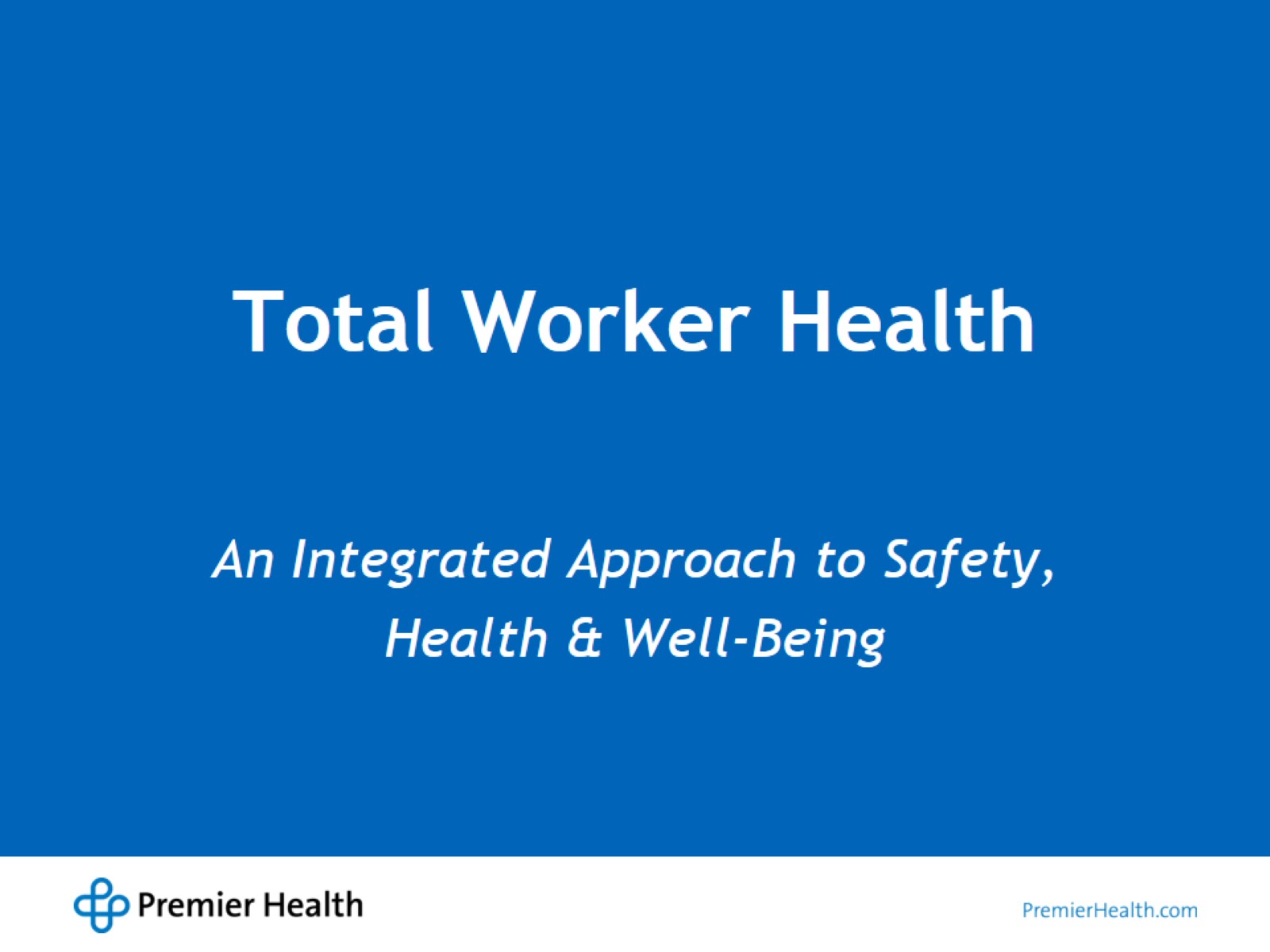 Total Worker Health
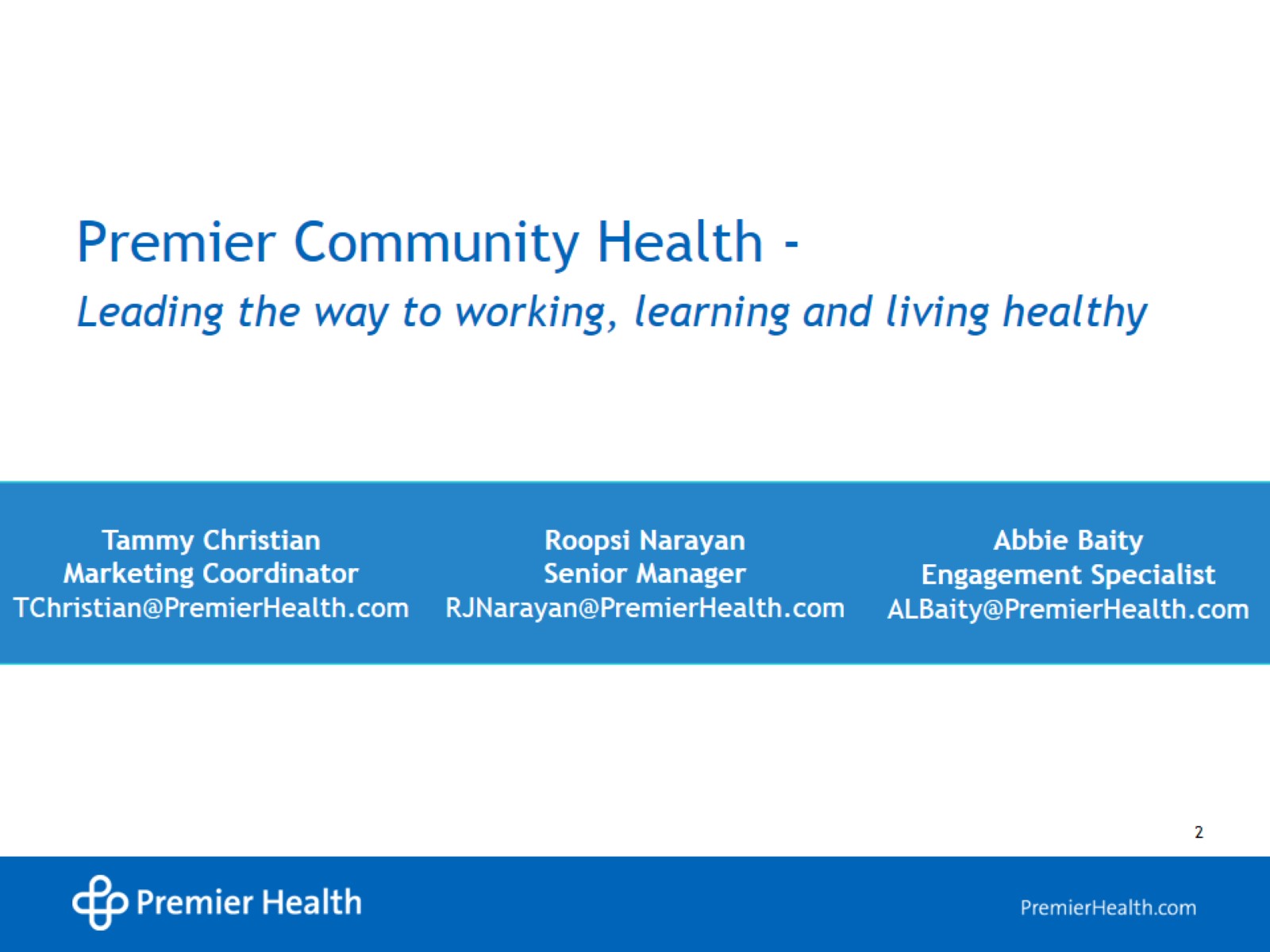 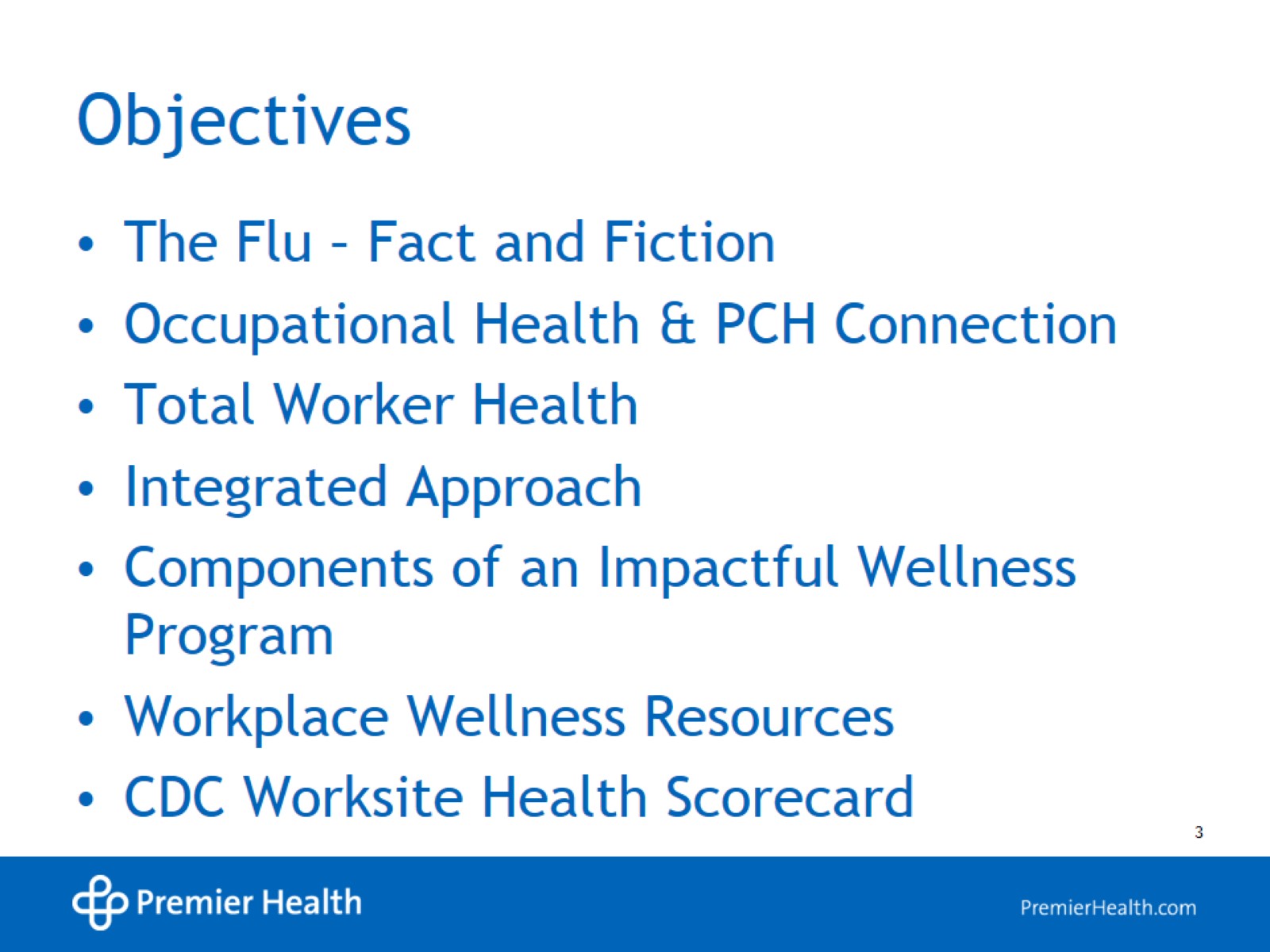 Objectives
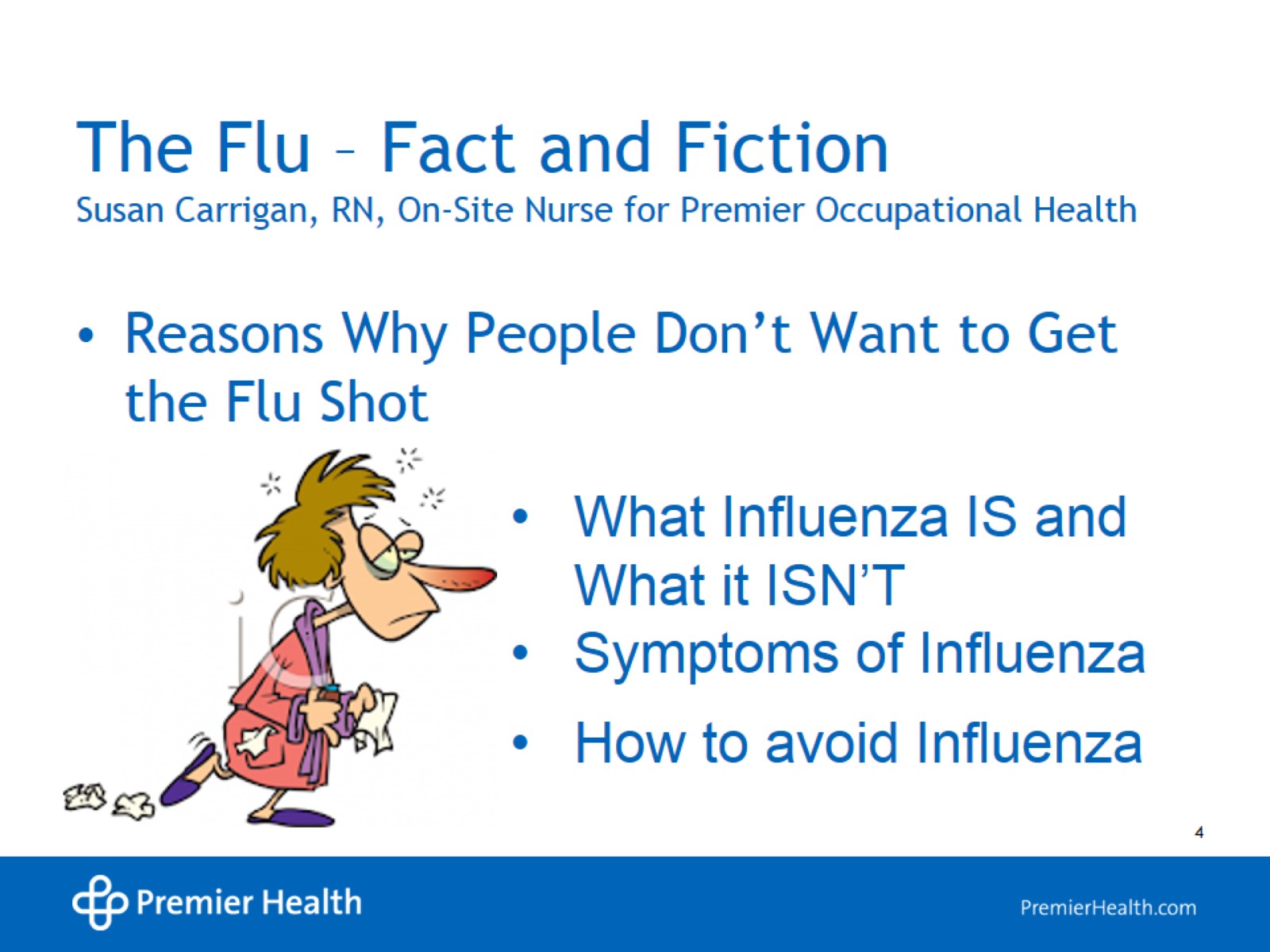 The Flu – Fact and FictionSusan Carrigan, RN, On-Site Nurse for Premier Occupational Health
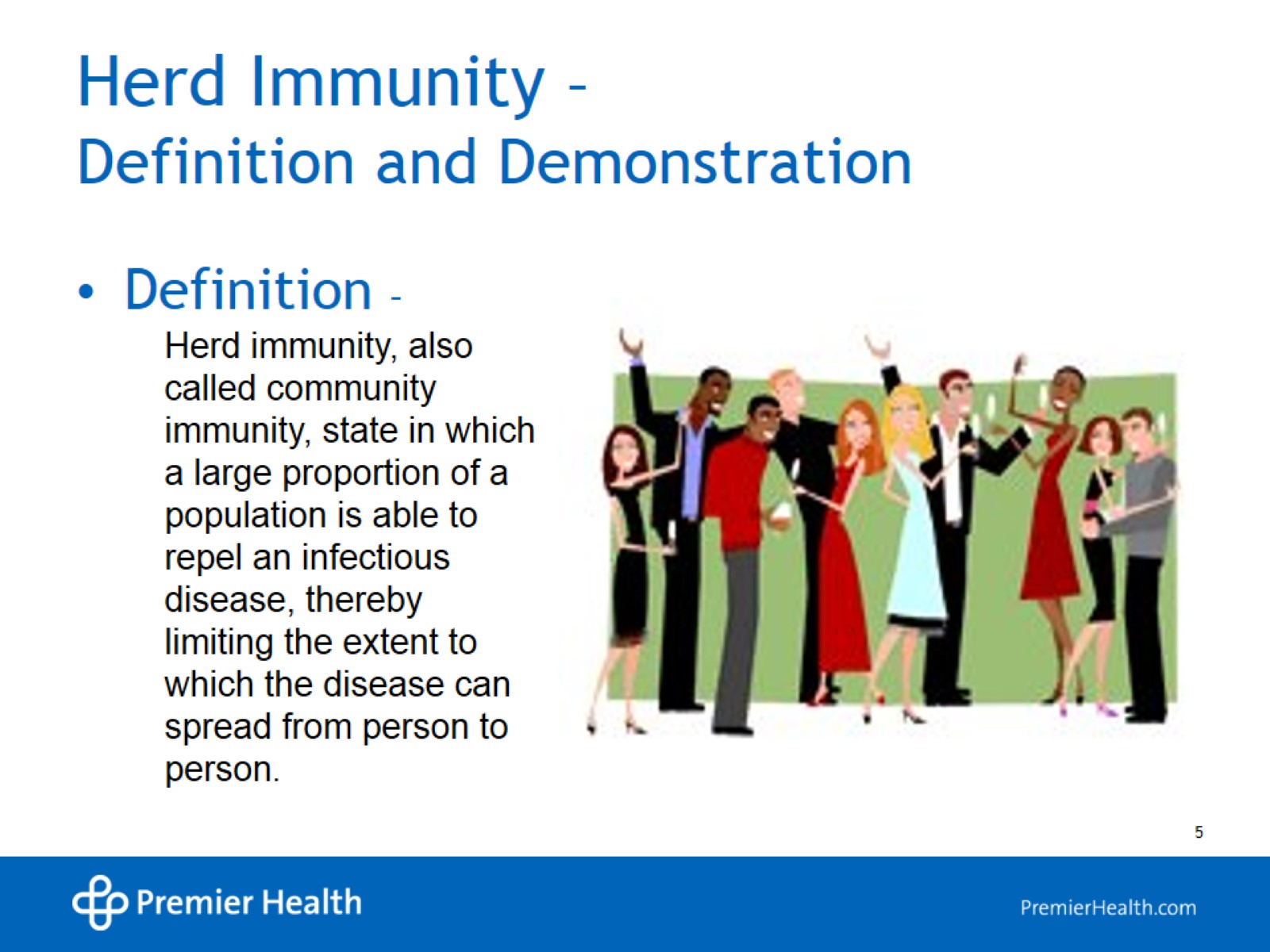 Herd Immunity – Definition and Demonstration
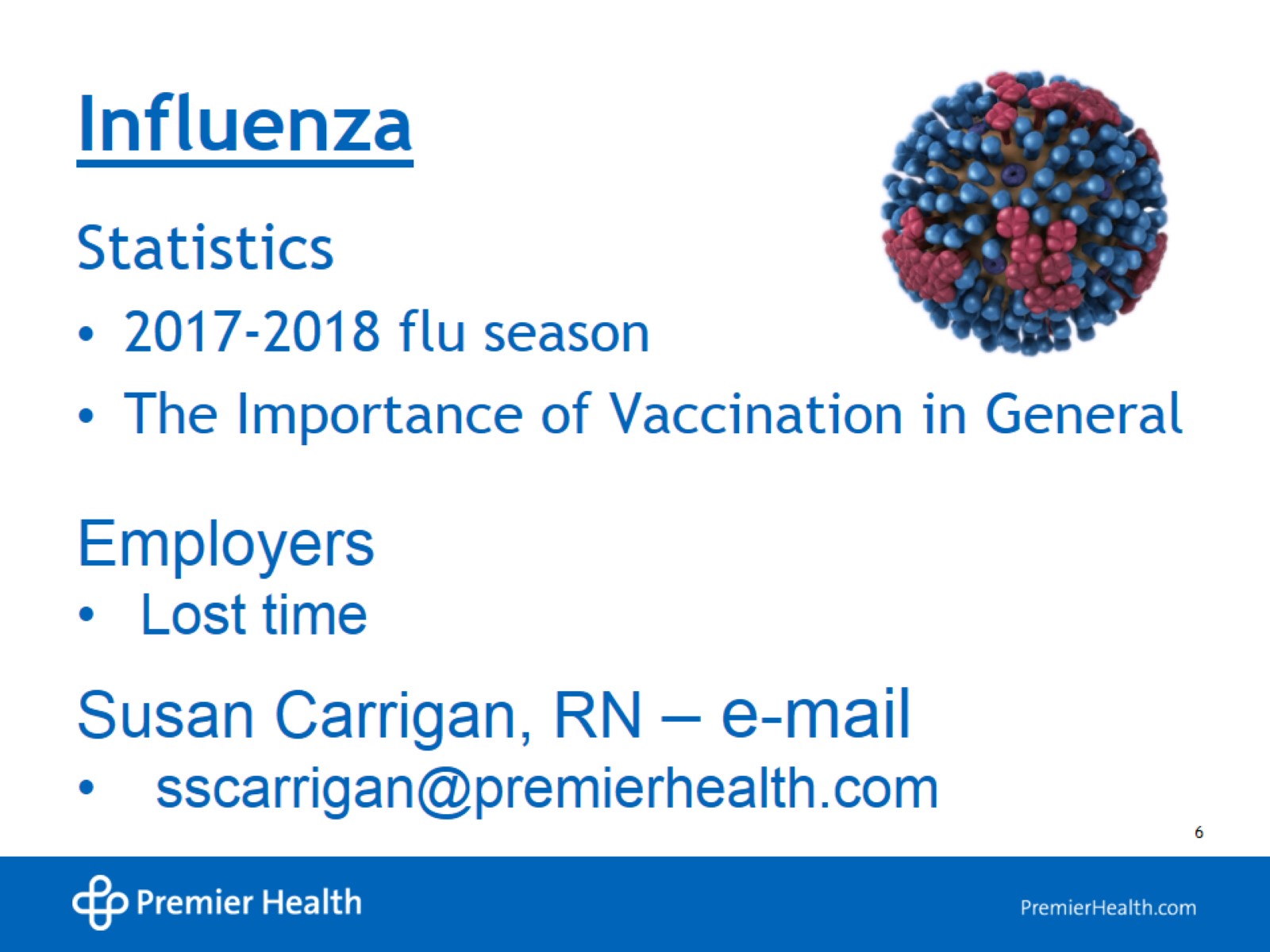 Influenza
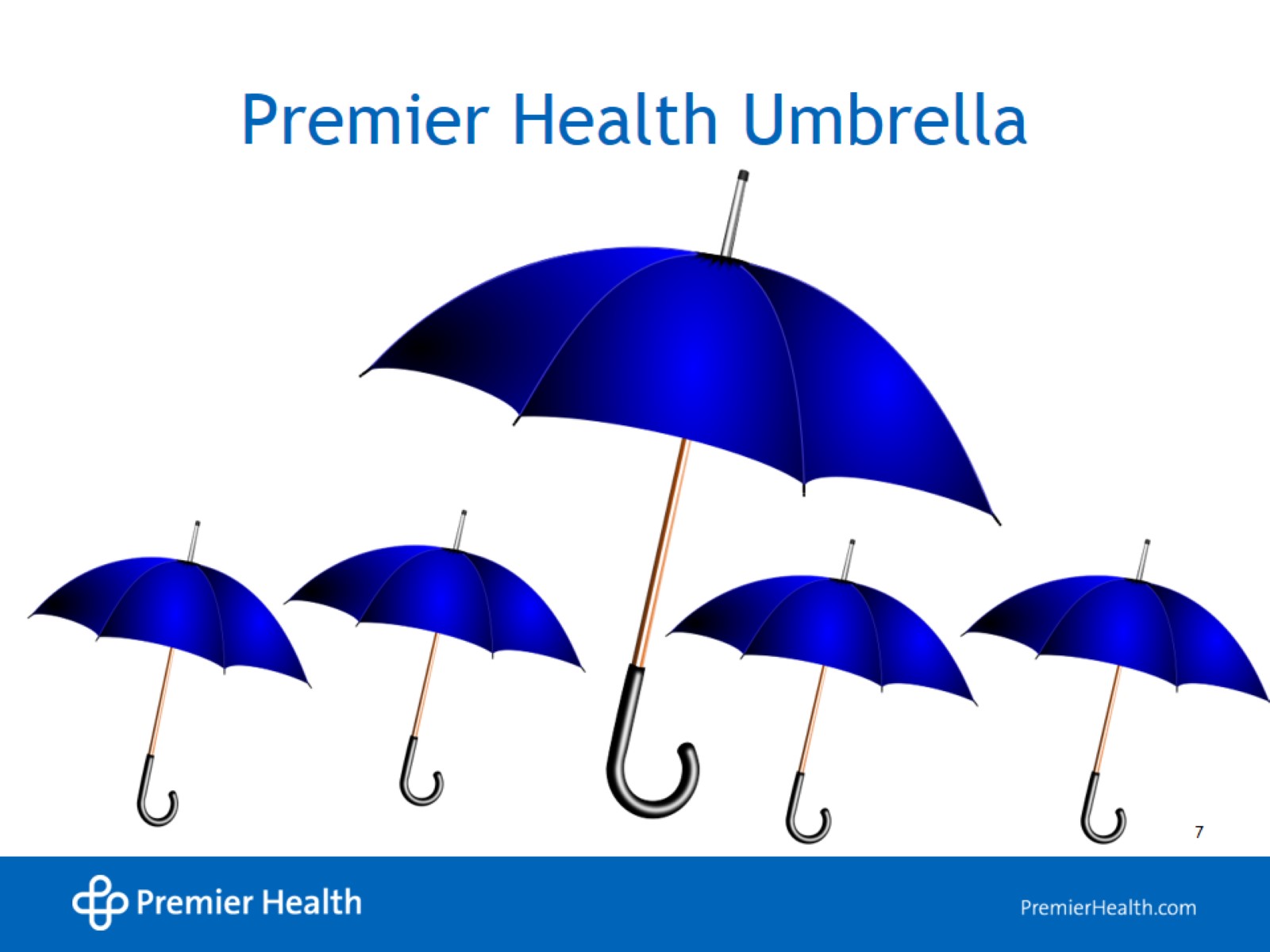 Premier Health Umbrella
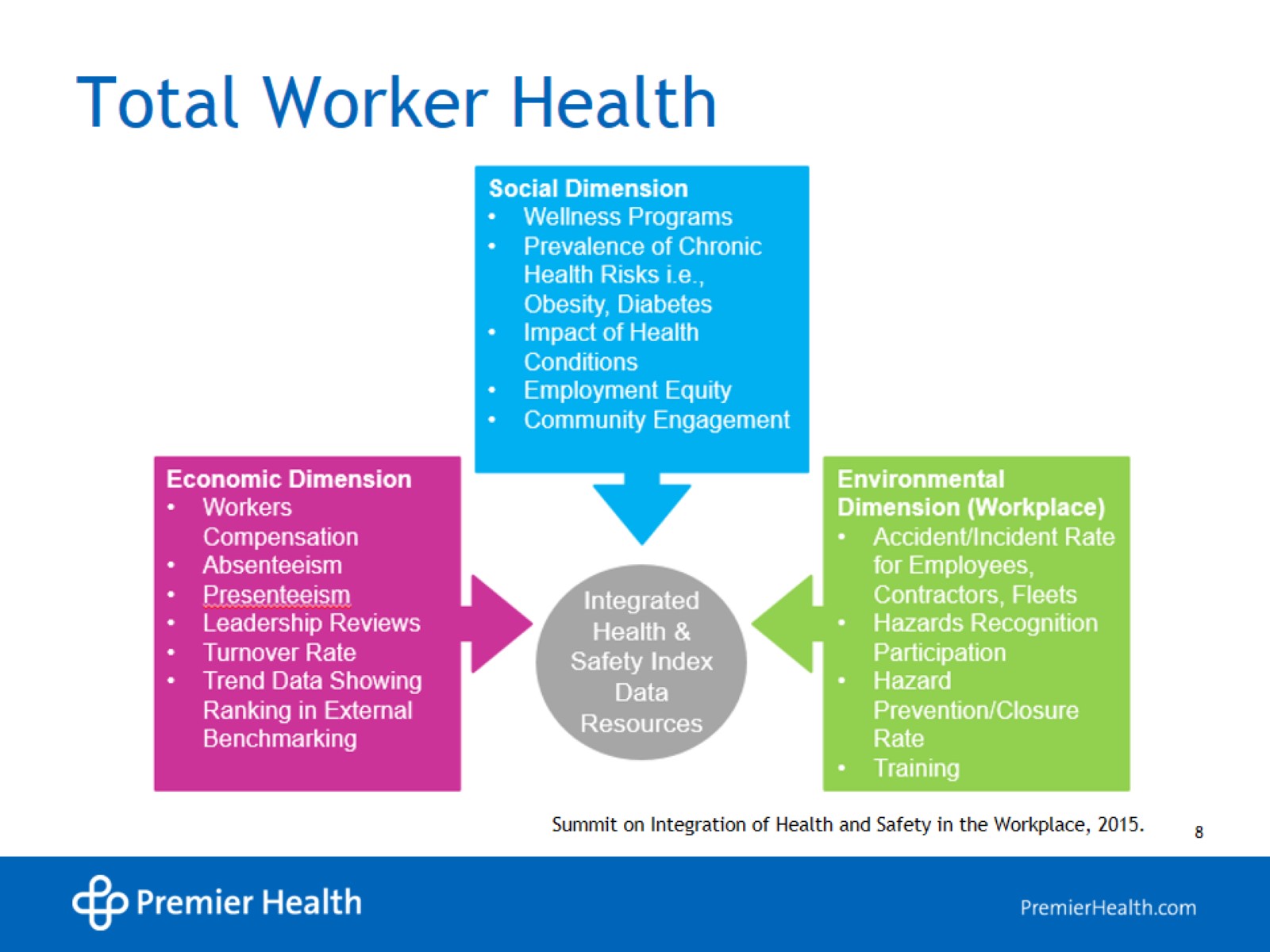 Total Worker Health
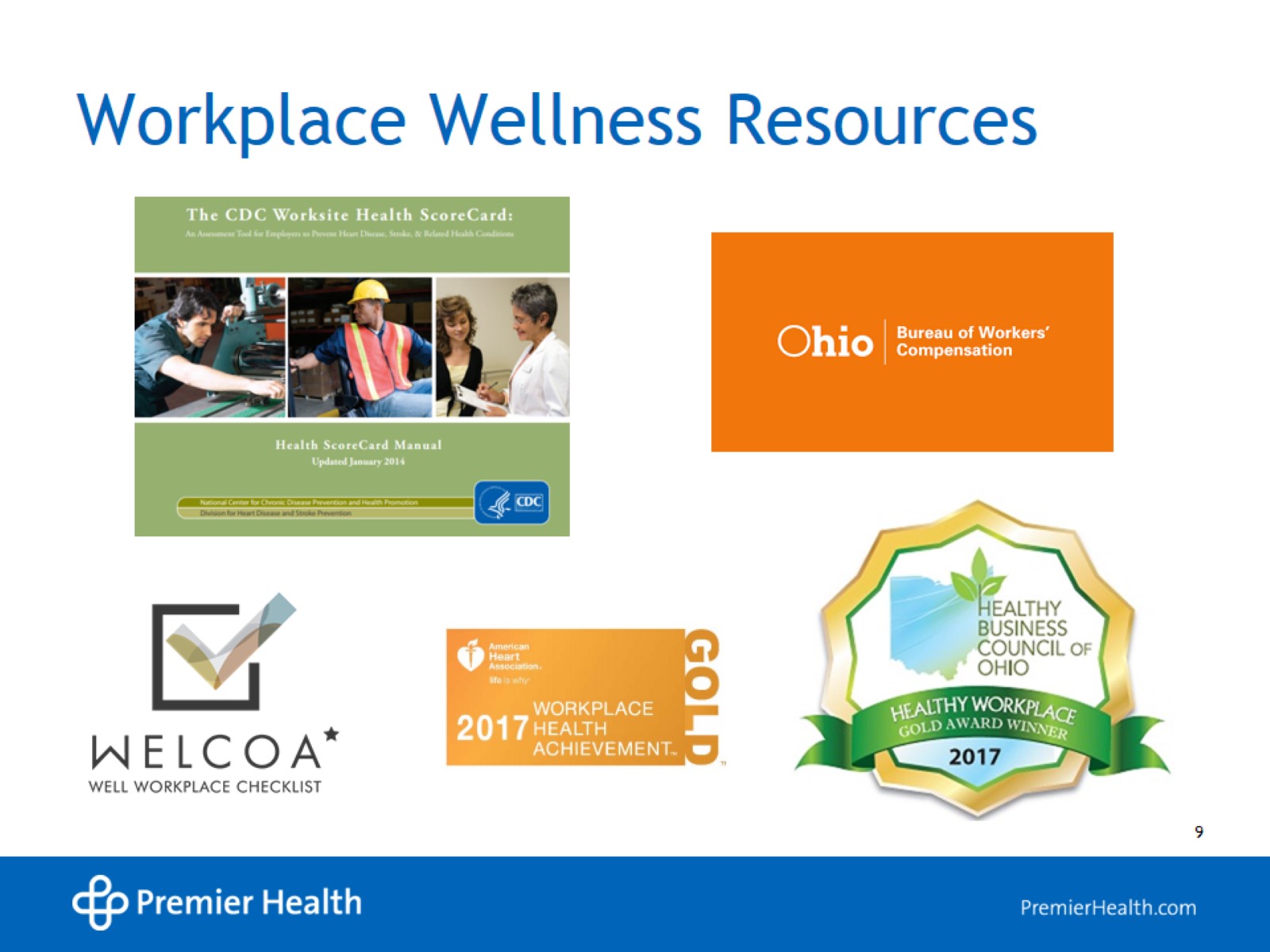 Workplace Wellness Resources
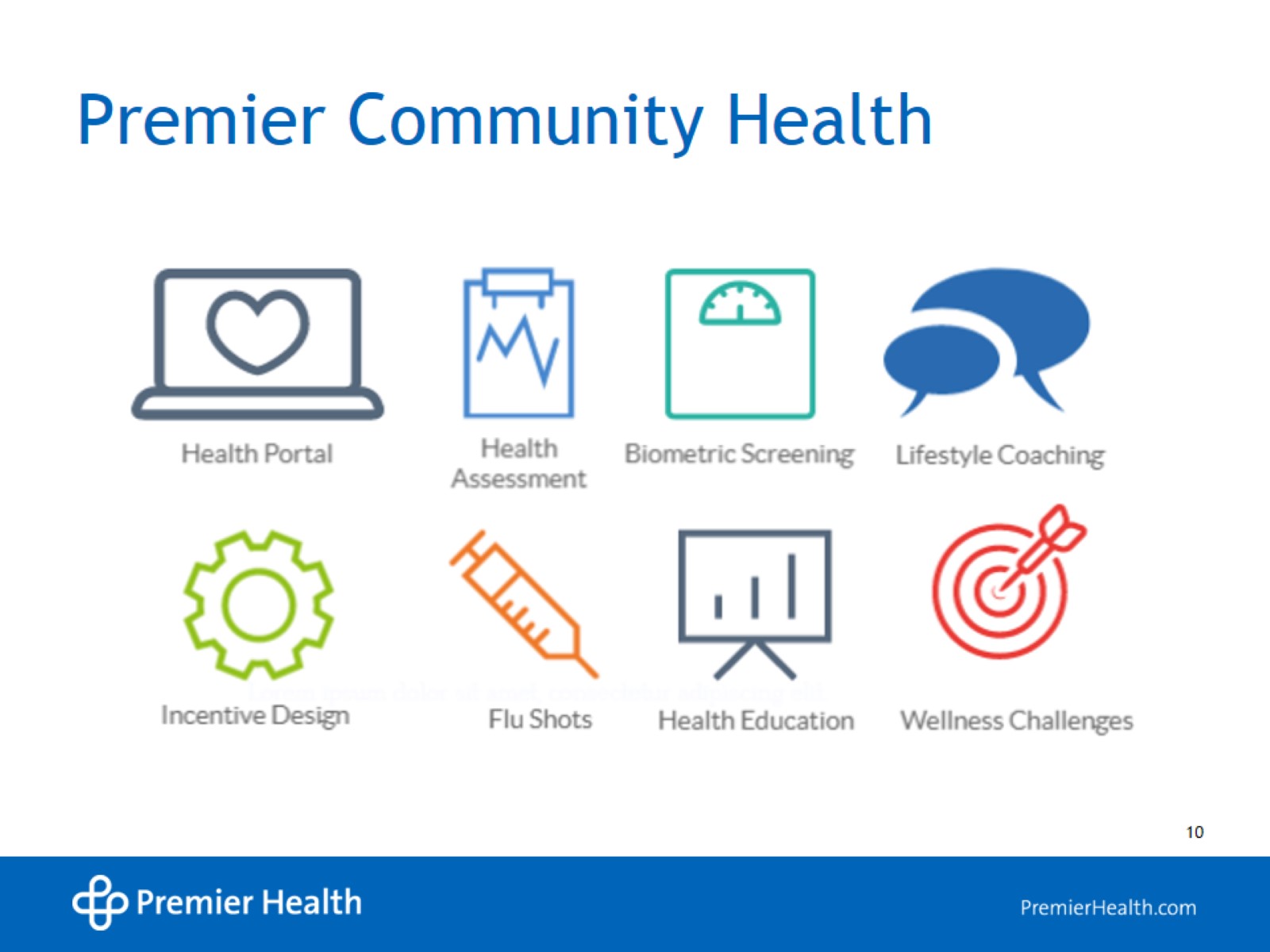 Premier Community Health
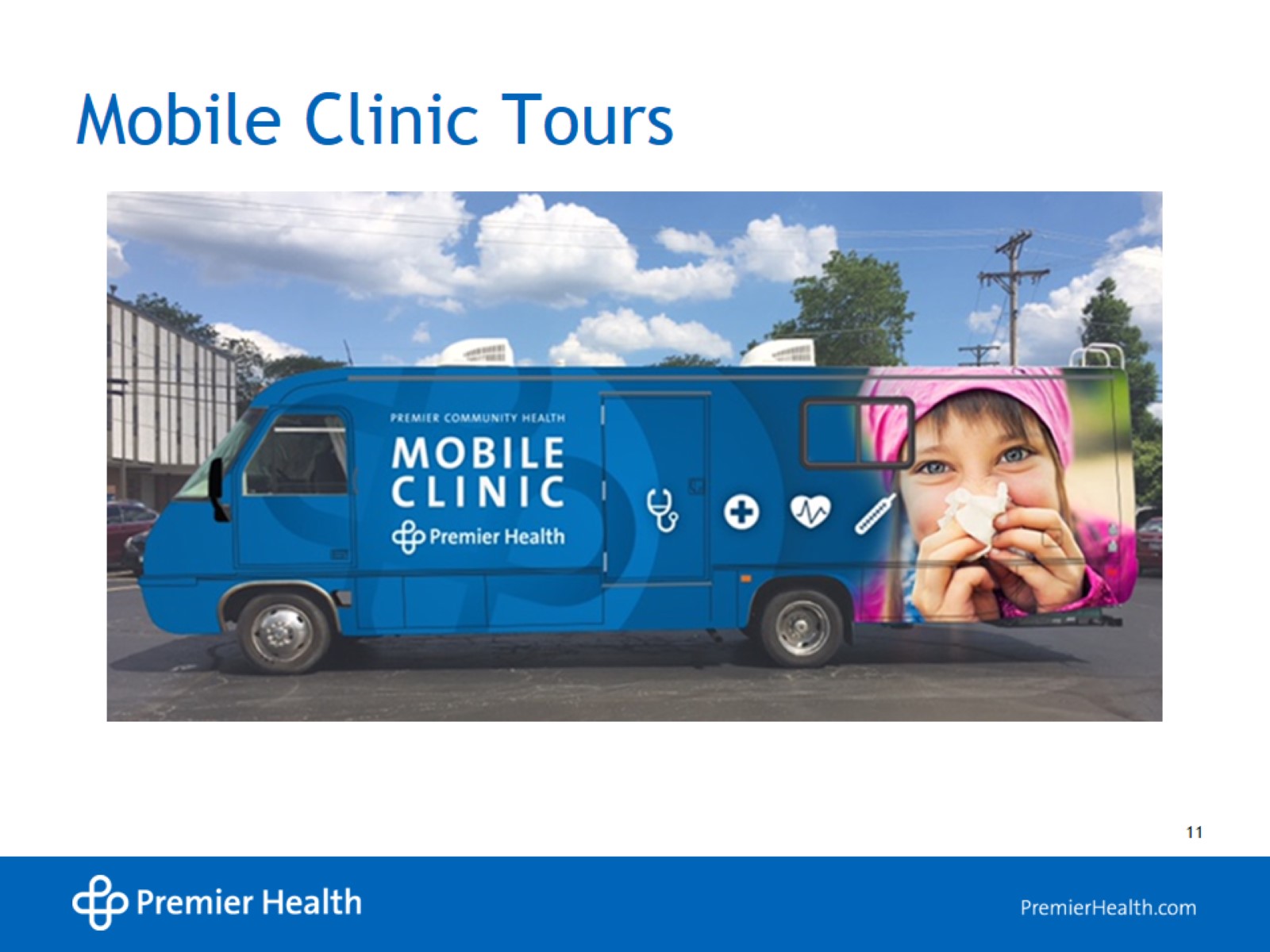 Mobile Clinic Tours